UNIVERSITIES AND SMEs – WAYS TO ENGAGE
Prof Teresa Hogan - Director of the Small Business Charter  
Yvonne McLoughlin - Head of Careers Service
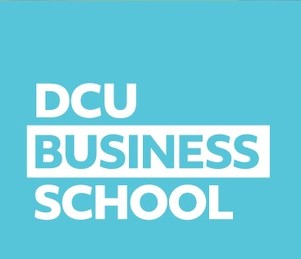 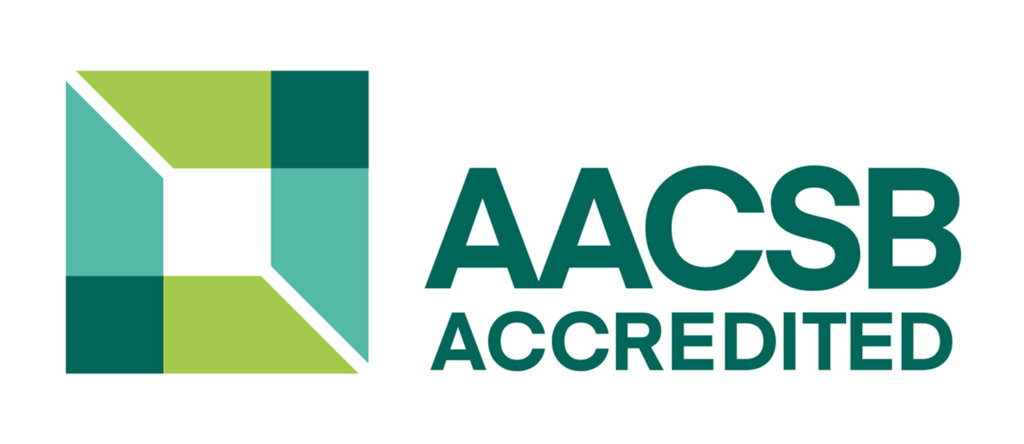 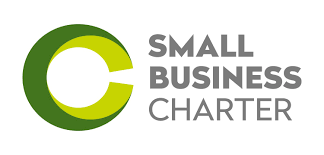 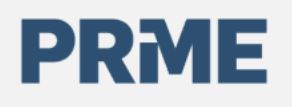 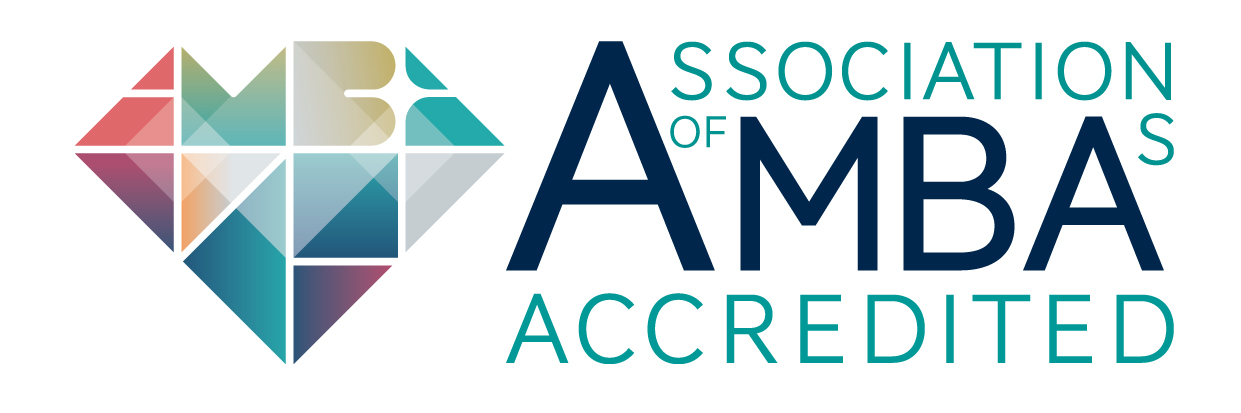 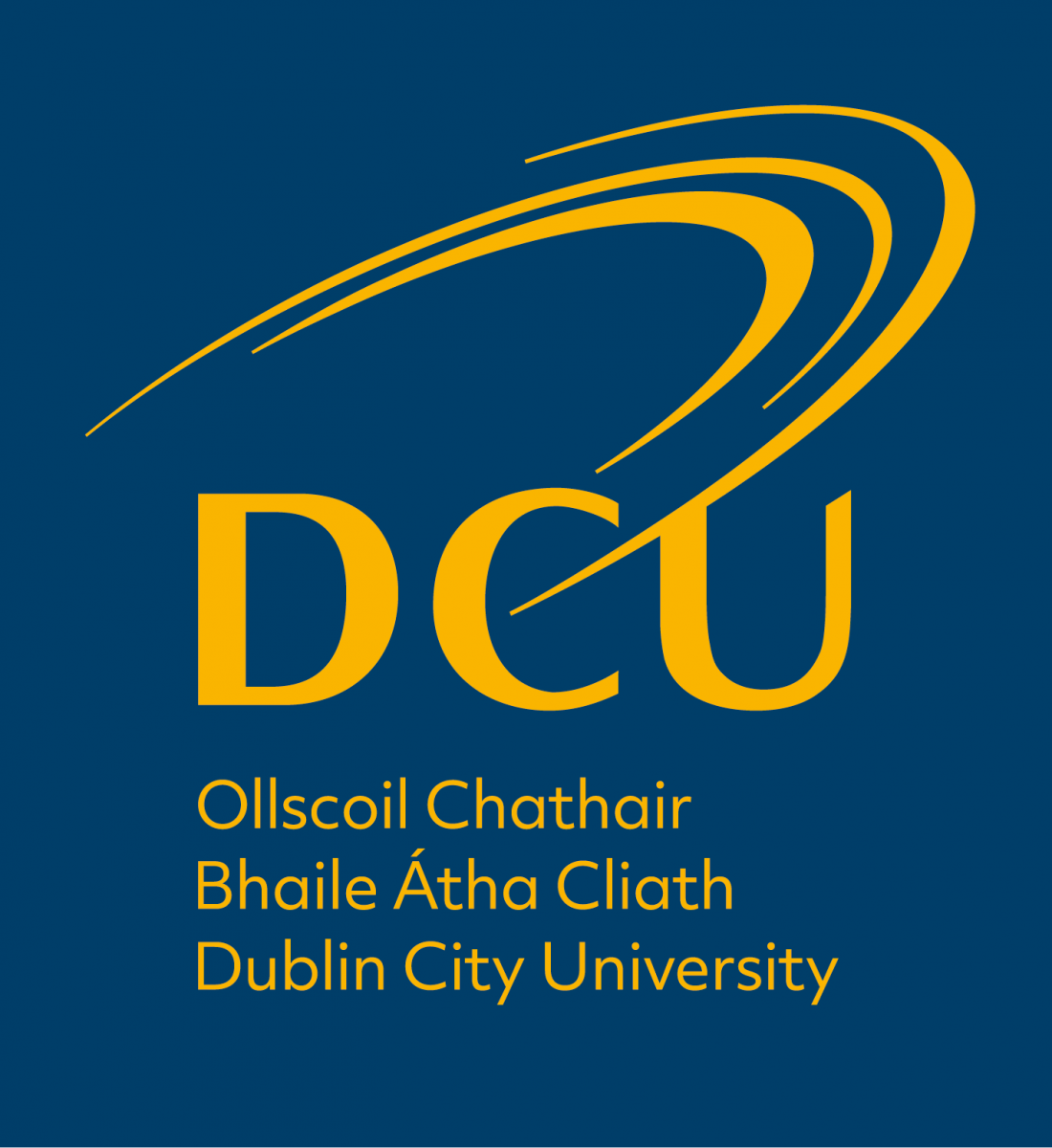 Ireland’s University of Enterprise
First in Ireland to hold Small Business Charter
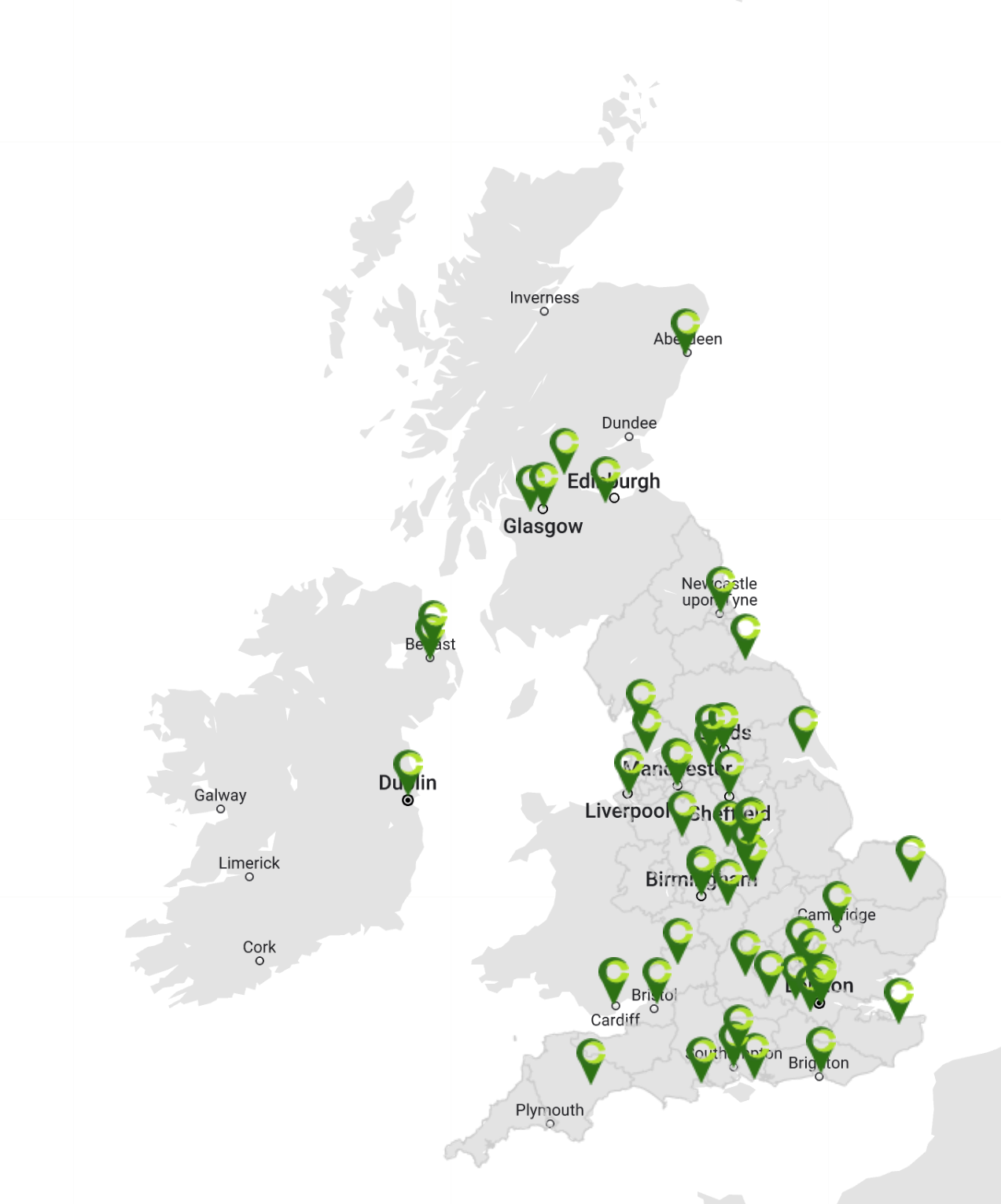 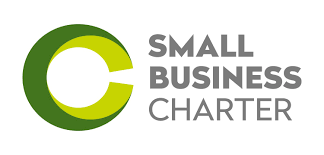 2
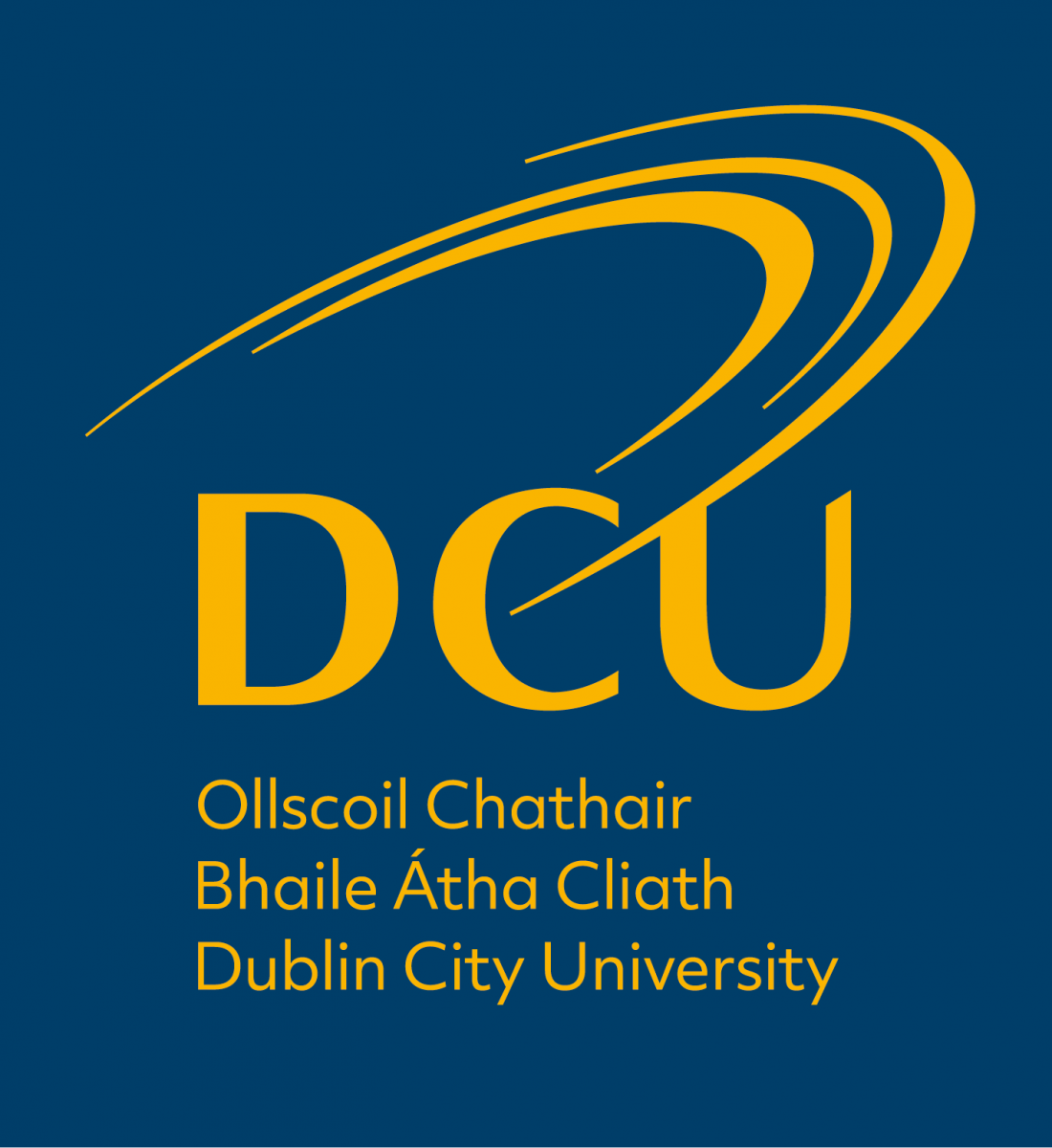 Ireland’s University of Enterprise
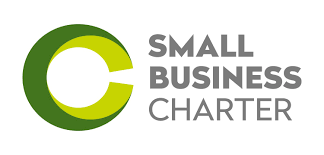 An award for Universities that excel in supporting

small businesses 
local economies and 
student entrepreneurship
3
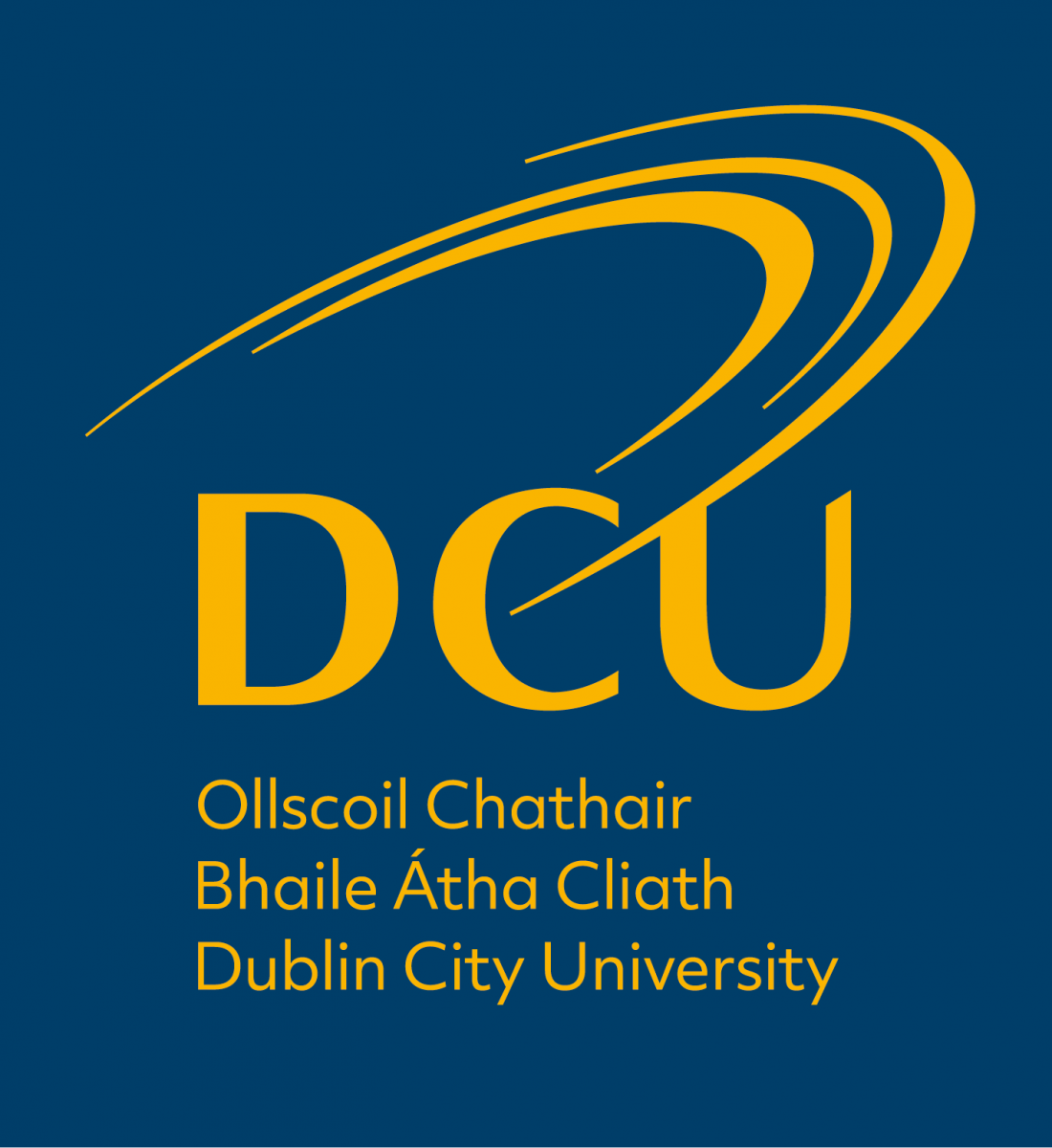 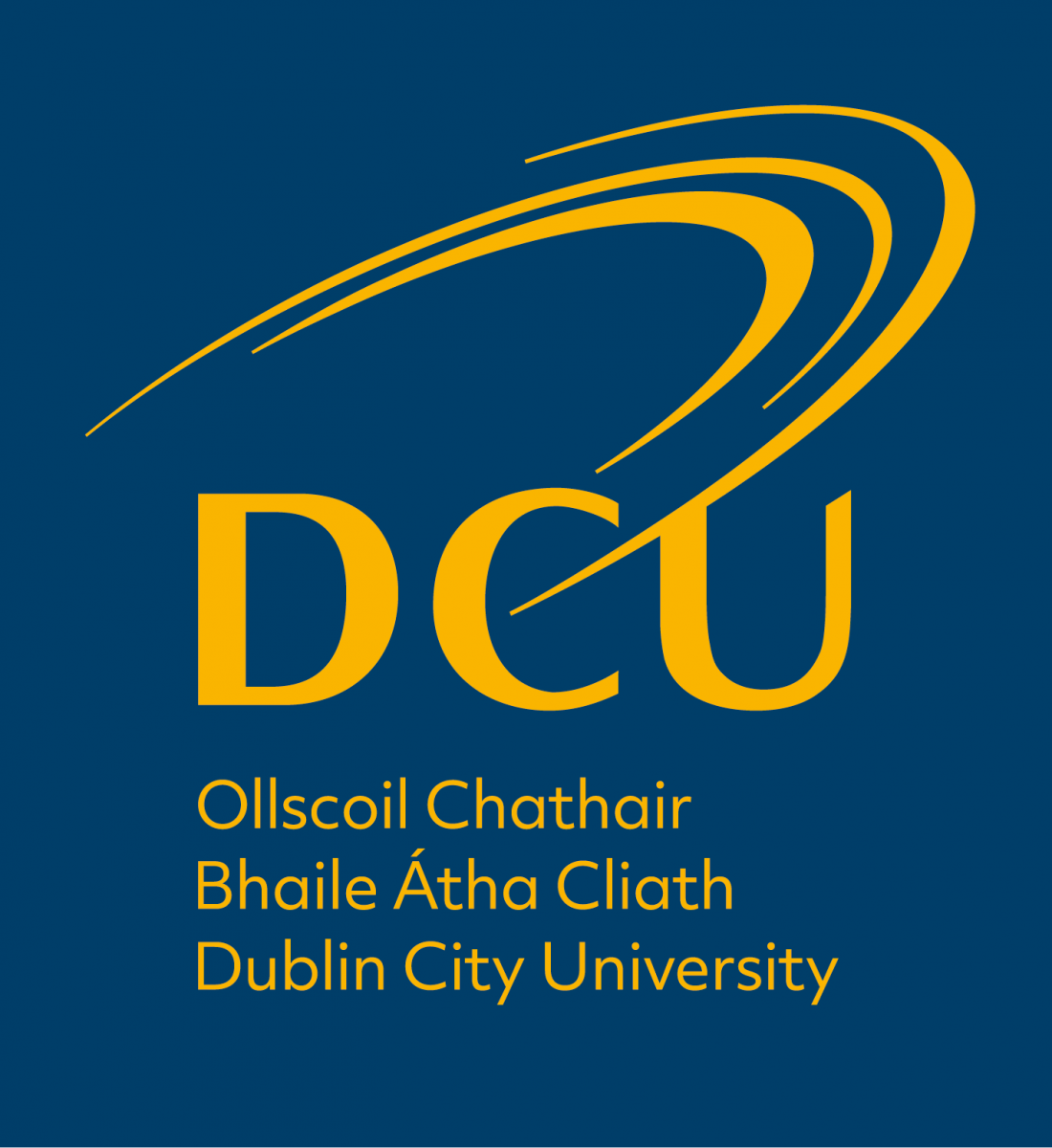 DCU Enterprise Supports
Growth Programmes
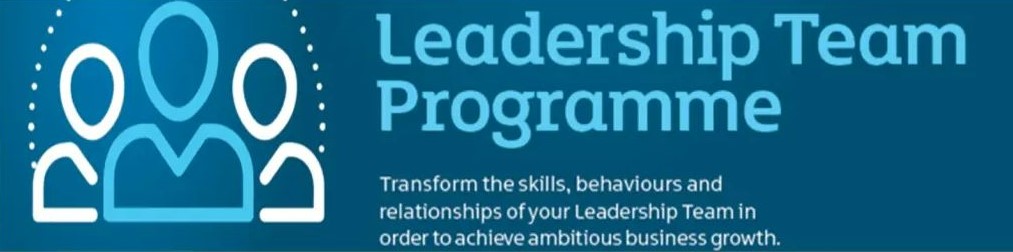 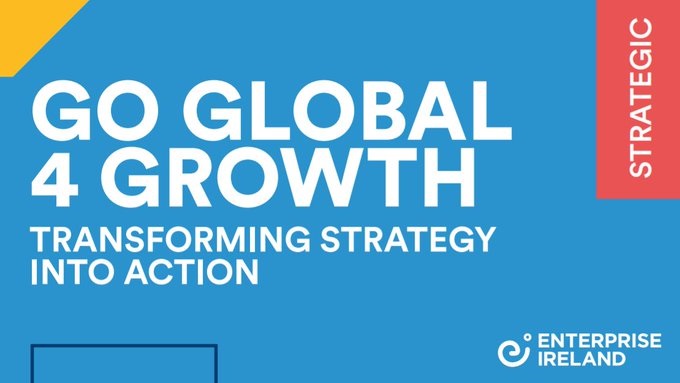 DCU Business School – Centre for Executive and Int Education
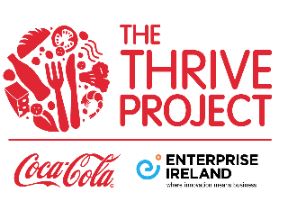 SMEs
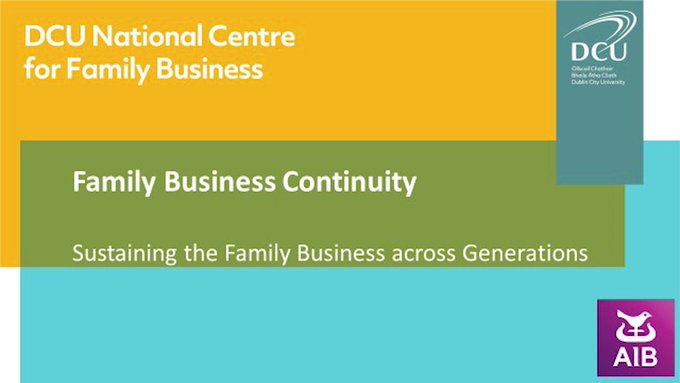 Thrive
Family Business Continuity
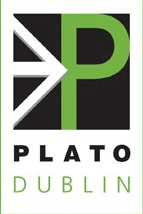 seminars, podcasts, 
online articles, annual 
conferences, policy briefs, masterclasses…
Small Business/
Supports
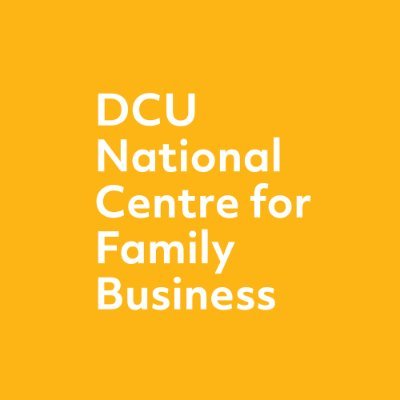 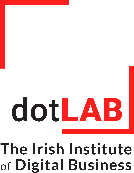 Innovation Vouchers, Seminars. Master classes Conferences
Entrepreneurs
Enabling knowledge transfer
SME Network
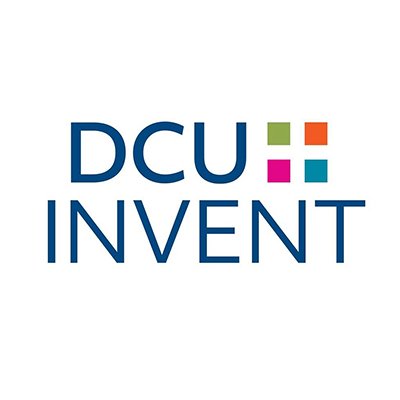 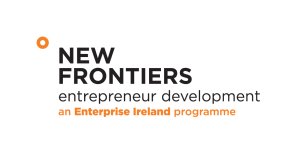 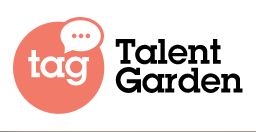 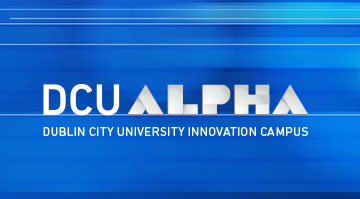 Start-ups
Students
FUSION
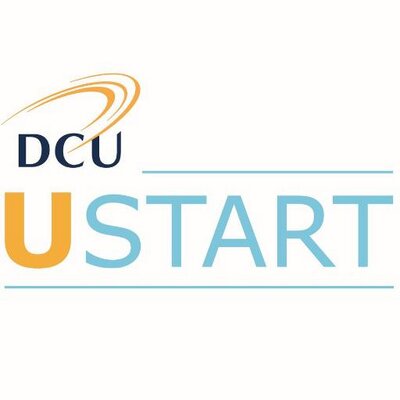 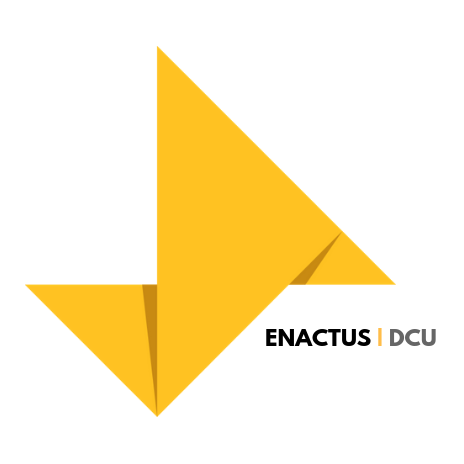 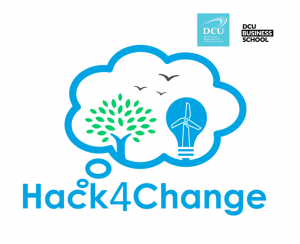 Enterprise 
Education
DCU Annual Hack4Change
Enactus Academy
Student Accelerator
4
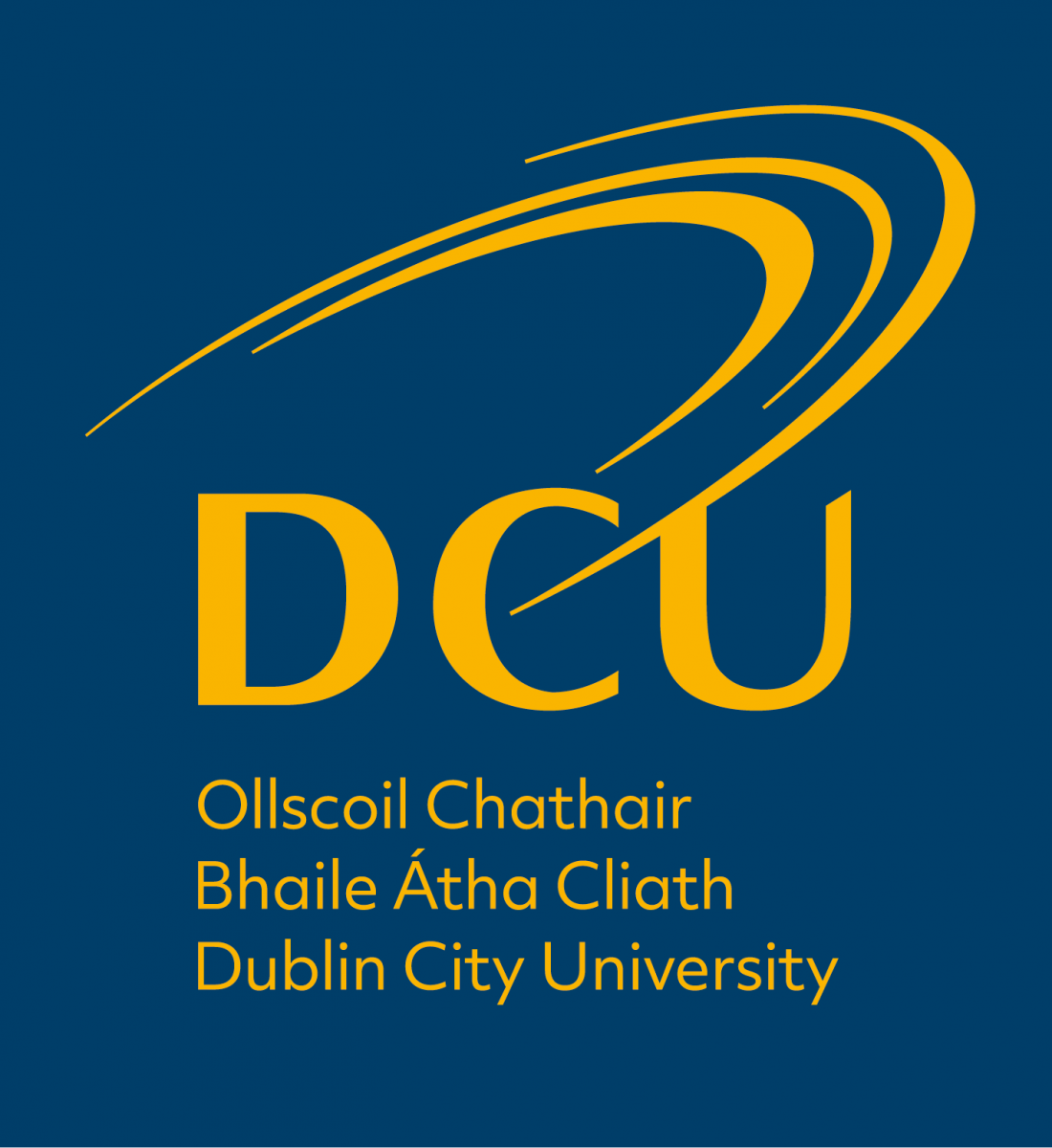 FOCUS on SME Engagement
Consulting Projects by Students

 Sector Specific Initiatives/Projects 

 Innovation Vouchers

 SME Placements – INTRA DCU

 SME Careers
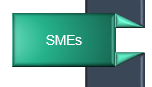 Enabling knowledge transfer
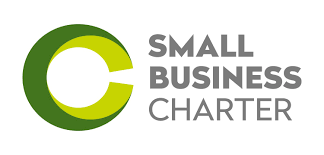 5
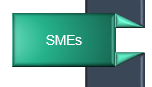 DCU SME Engagement Snapshot
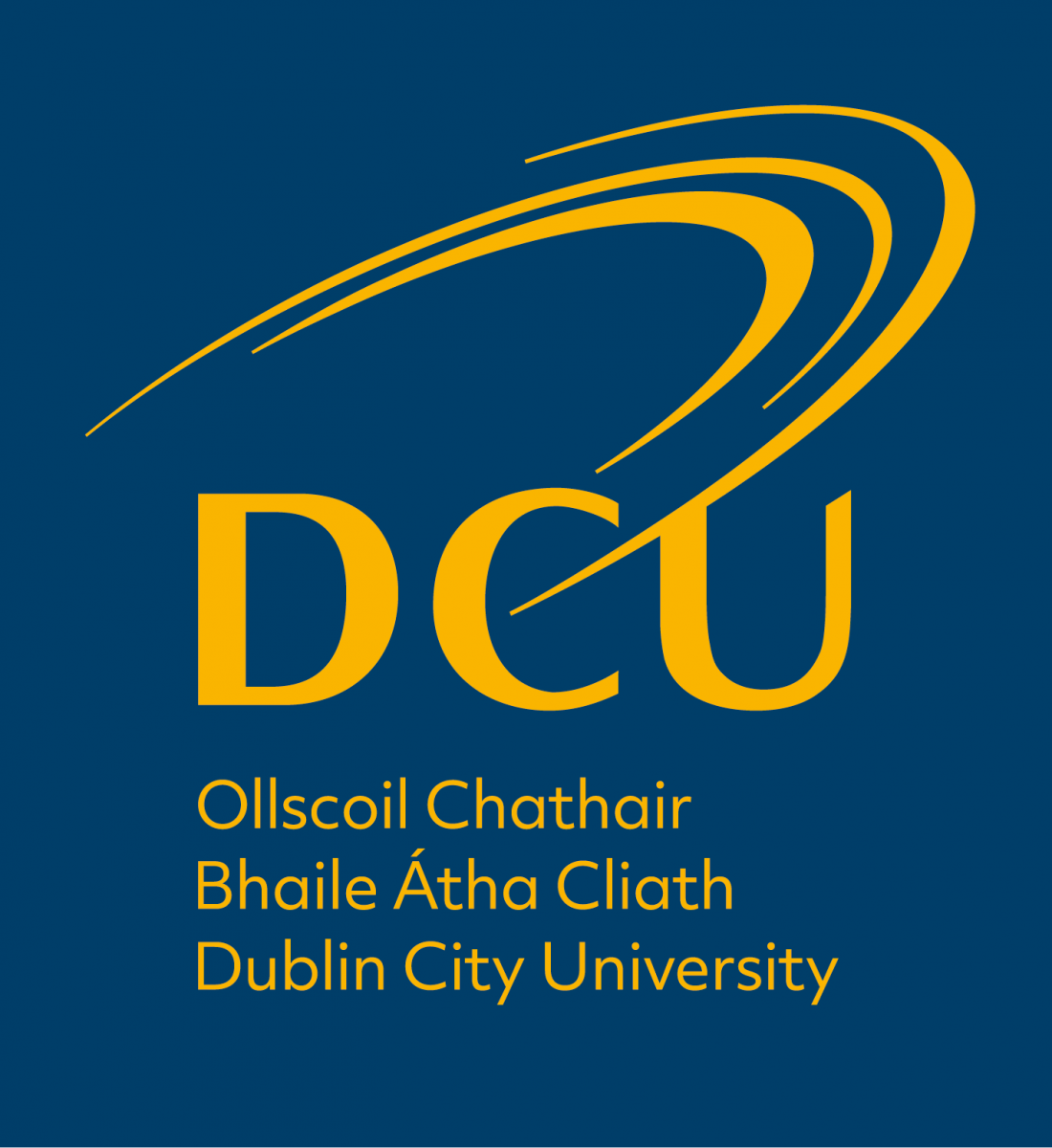 Workshops/seminars for SMEs 
 105 events with 2,928 SME participants

Consulting Projects by Students
160+ student projects with SMEs 

Innovation Vouchers by Staff 
45 SME Projects – 27 Business School
Enabling knowledge transfer
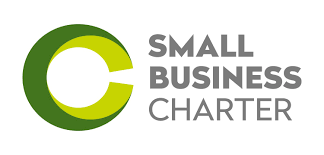 6
Student Consulting Projects 

160+ student projects with SMEs
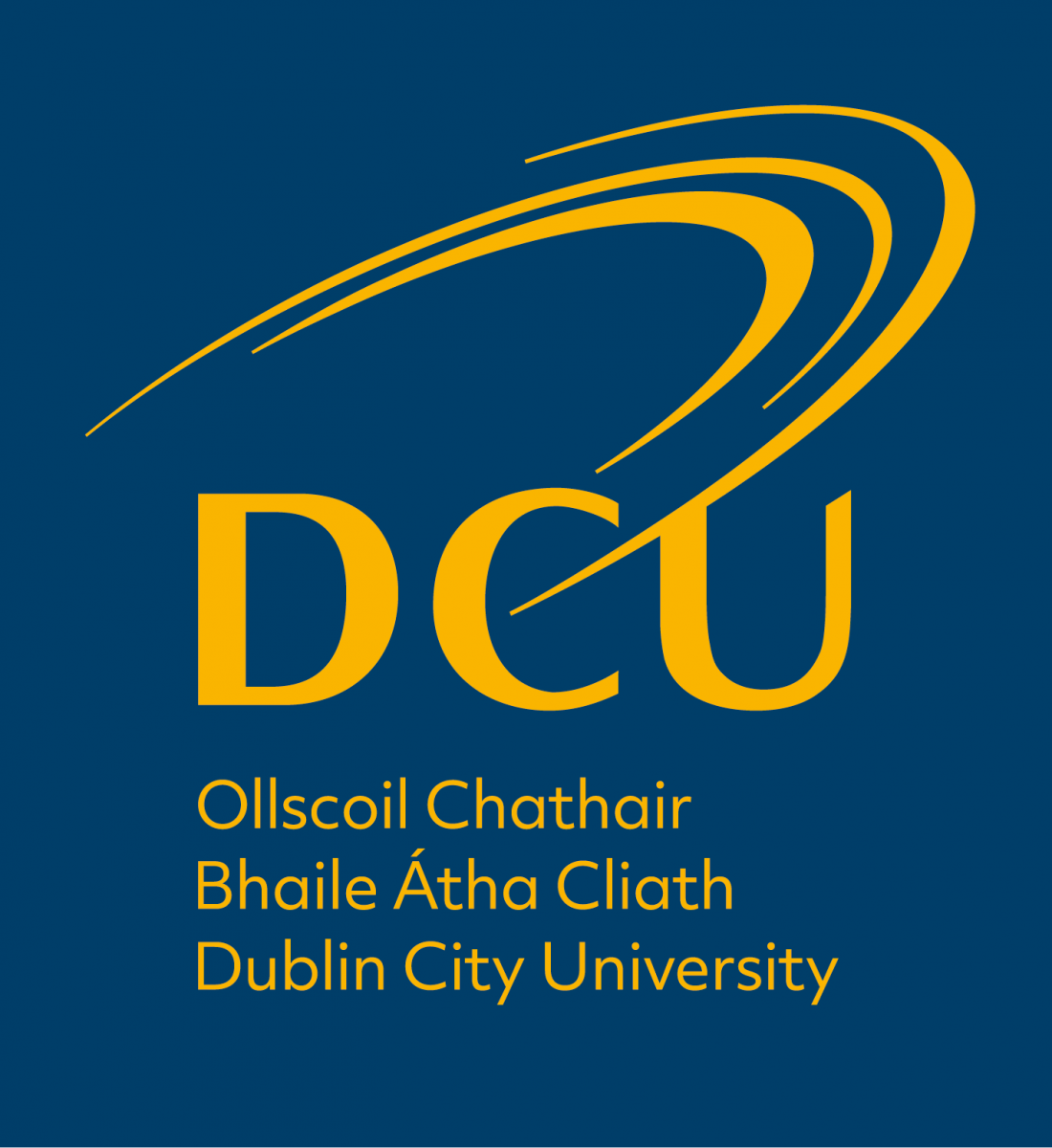 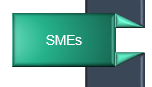 EXAMPLE : Spot Recruitment 
Masters in HRM  -  
Strategic Analysis of an SME Project 

competitive analysis 
new sector opportunities 
rebranding 

David Butler CEO  -  VALUE ADDED
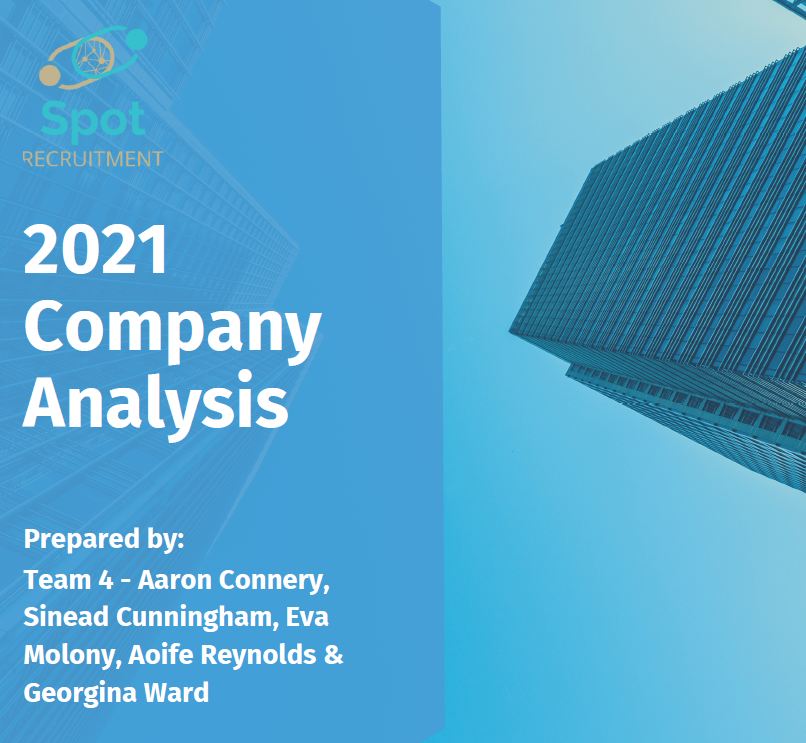 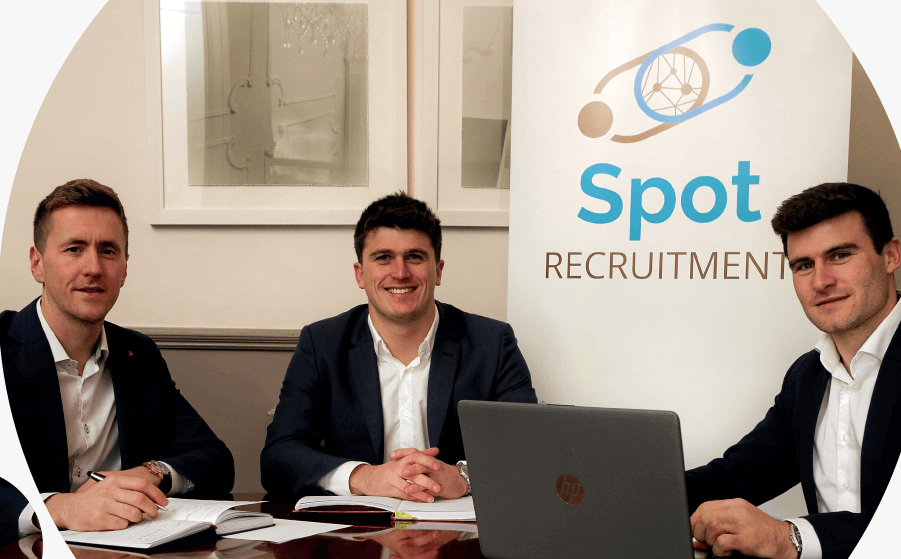 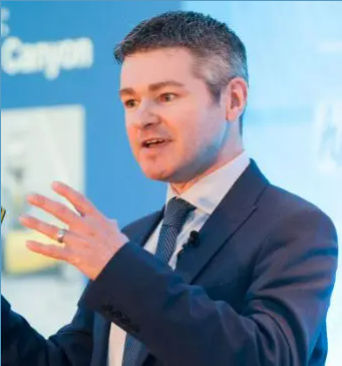 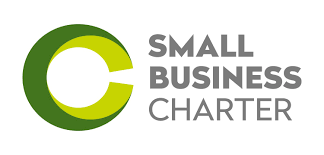 Prof. Brian Harney, Professor of HRM, 
SME Management Skills Steering Group
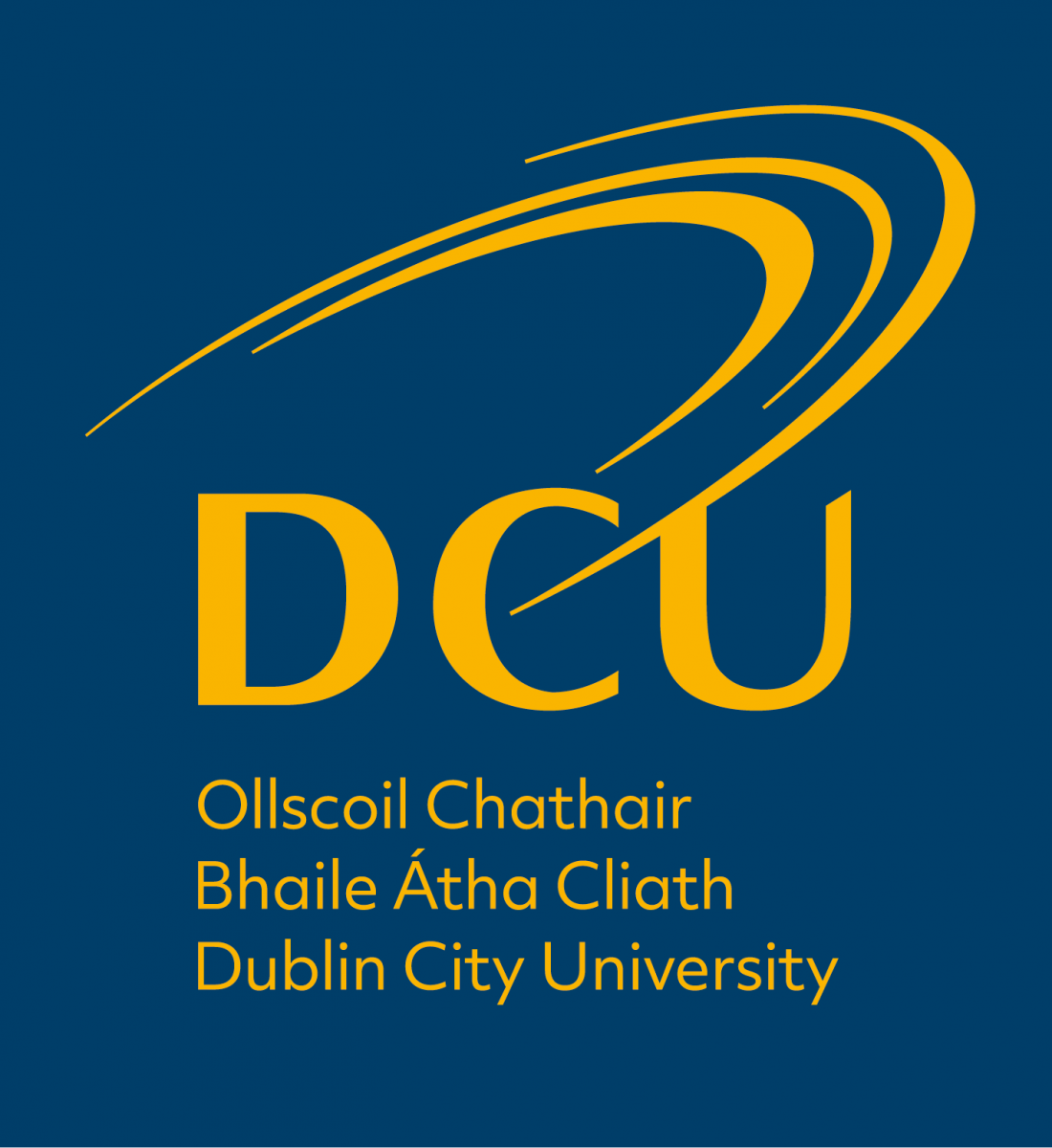 Sector Specific Courses
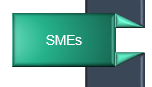 Bord Bia MSc in Insights & Innovation (Food) 

Sponsored internships in innovative Irish SMEs
The Role Of Sustainability in a Food SME:
Consumer-Led Innovation in a 3rd Generation Family Business
Enabling knowledge transfer
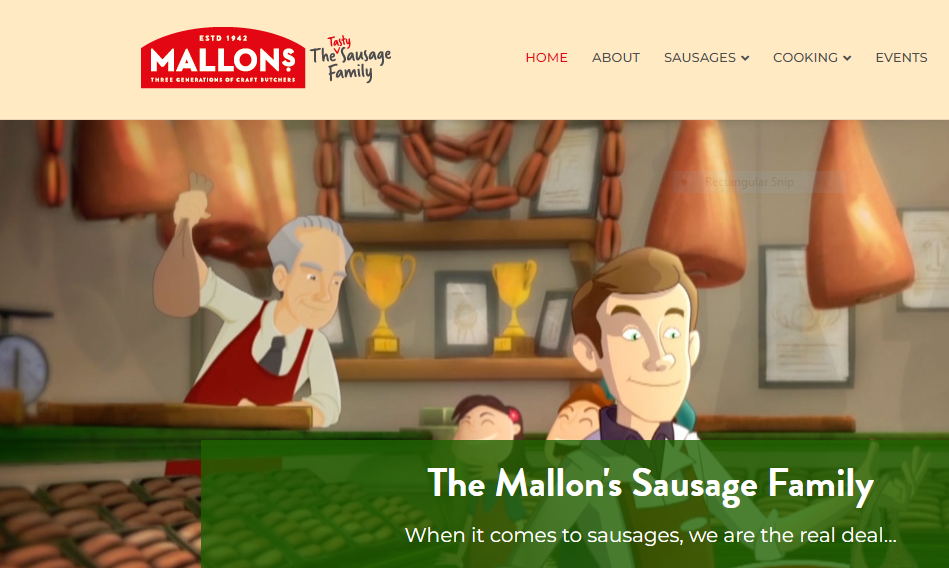 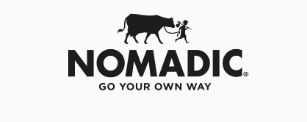 8
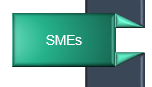 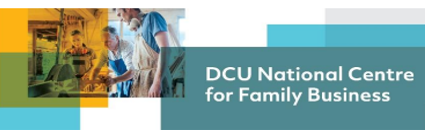 Sector Specific Courses
Family Business Continuity Programme 

First executive education programme in Ireland
   to examine multigenerational business growth 
  and development 

 6 x Covid-19 Infoseries -  1,257 SMEs
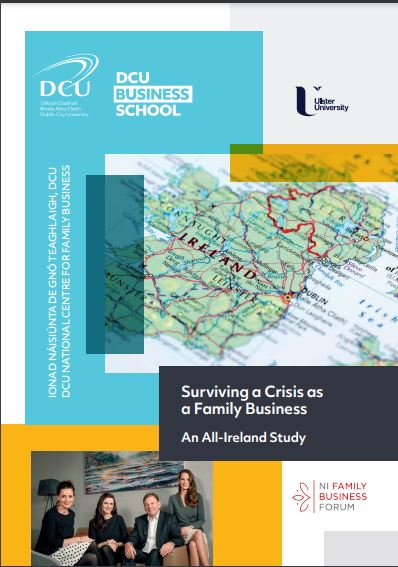 Enabling knowledge transfer
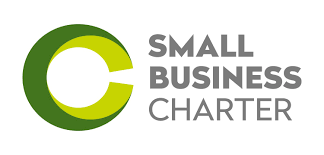 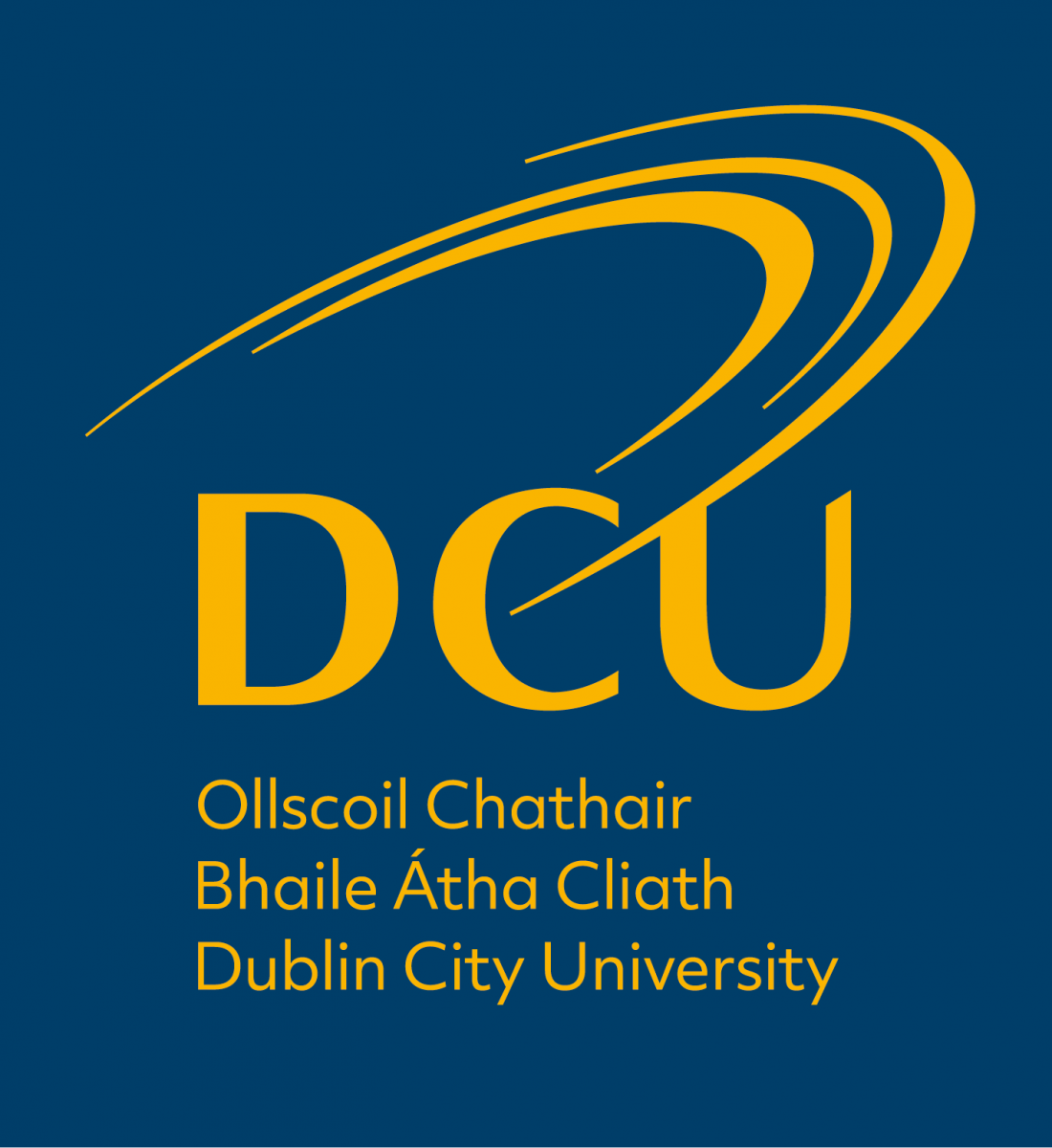 9
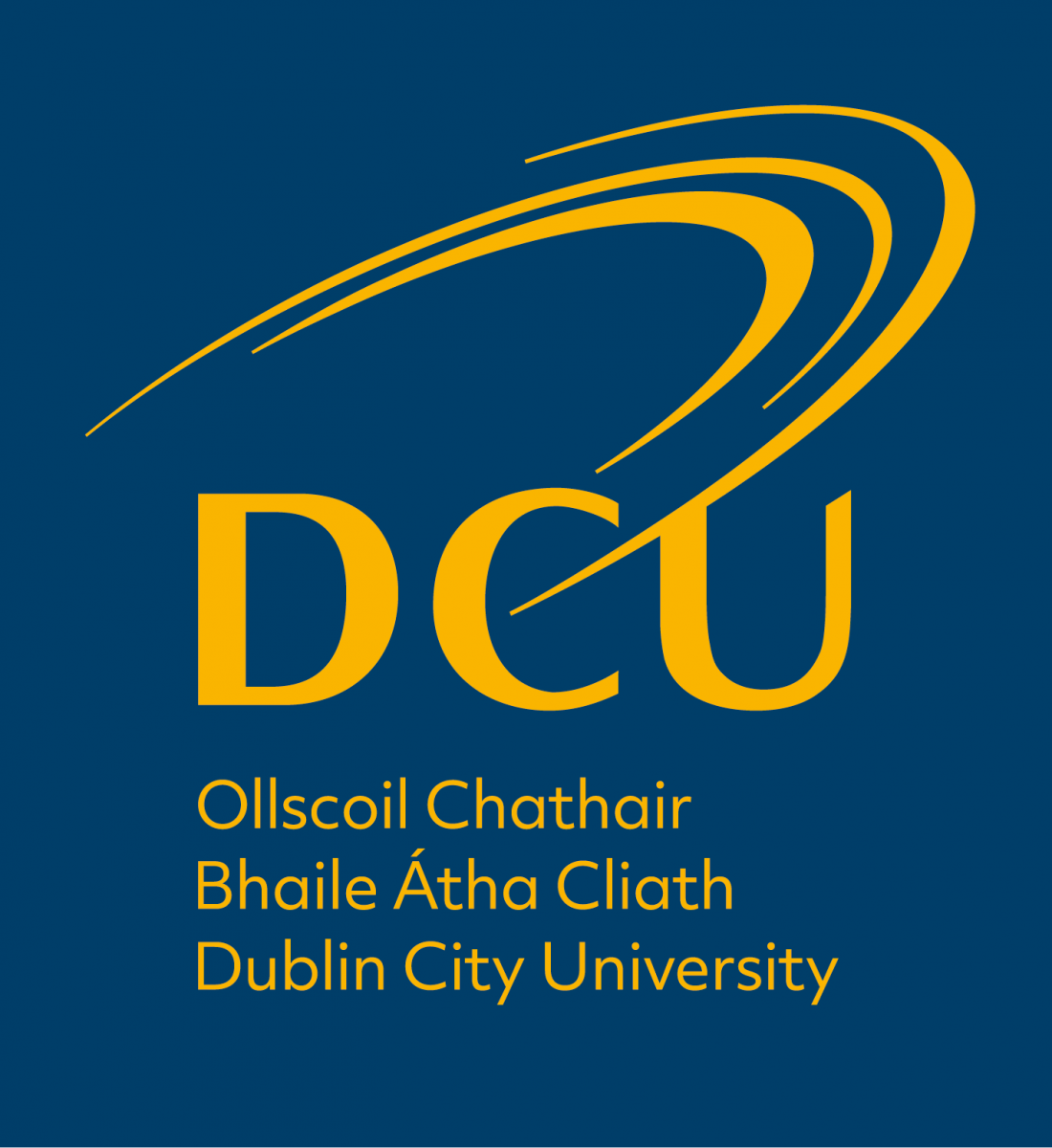 Sample Staff  Projects 

45  Innovation vouchers with SMEs 
27  Vouchers from Business School
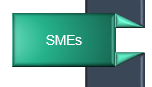 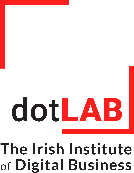 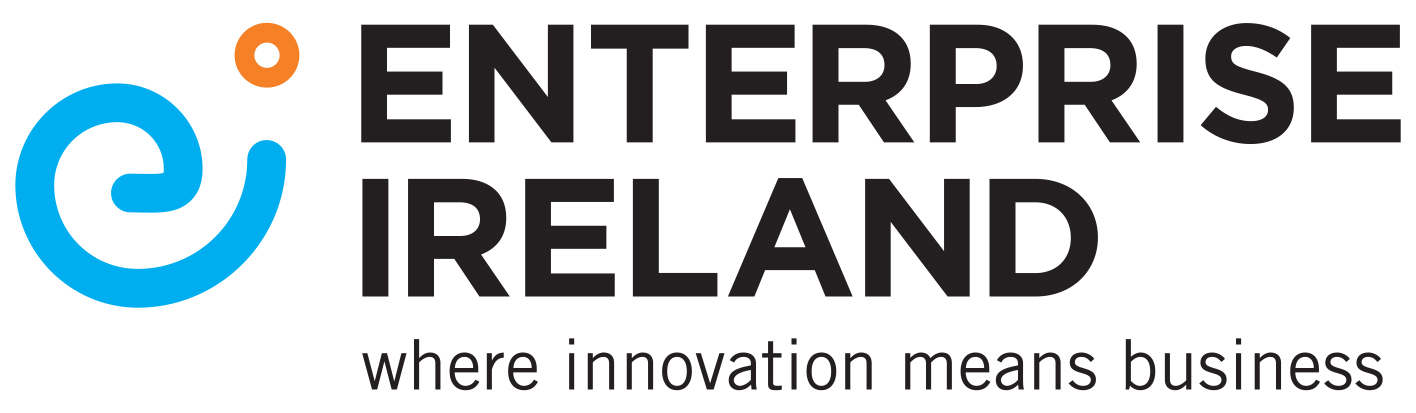 EXAMPLES

SME Consulting Company – Future of Work

eCommerce infrastructure audit 

Digital Towns –digital readiness of rural towns and potential impacts of digitalisation
Enabling knowledge transfer
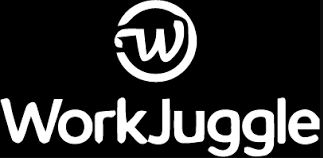 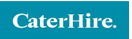 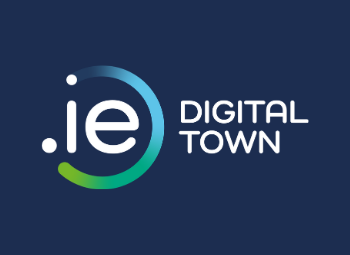 10
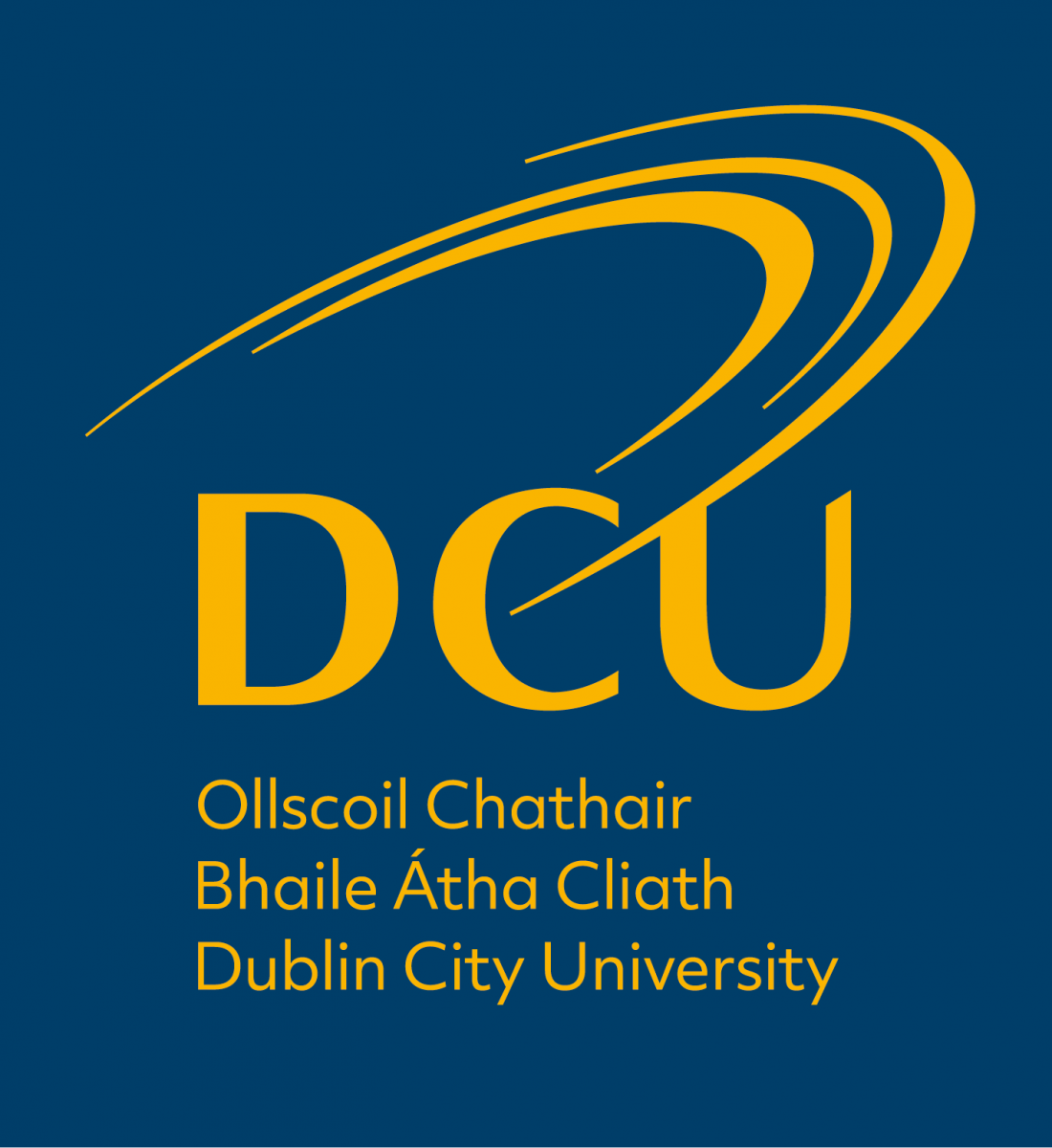 FOCUS on SME Engagement
Consulting Projects by Students

 Sector Specific Projects 

 Innovation Vouchers
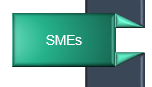 Enabling knowledge transfer
4.  SME Placements – INTRA DCU

5.   SME Careers
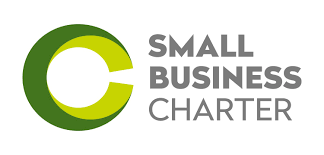 11
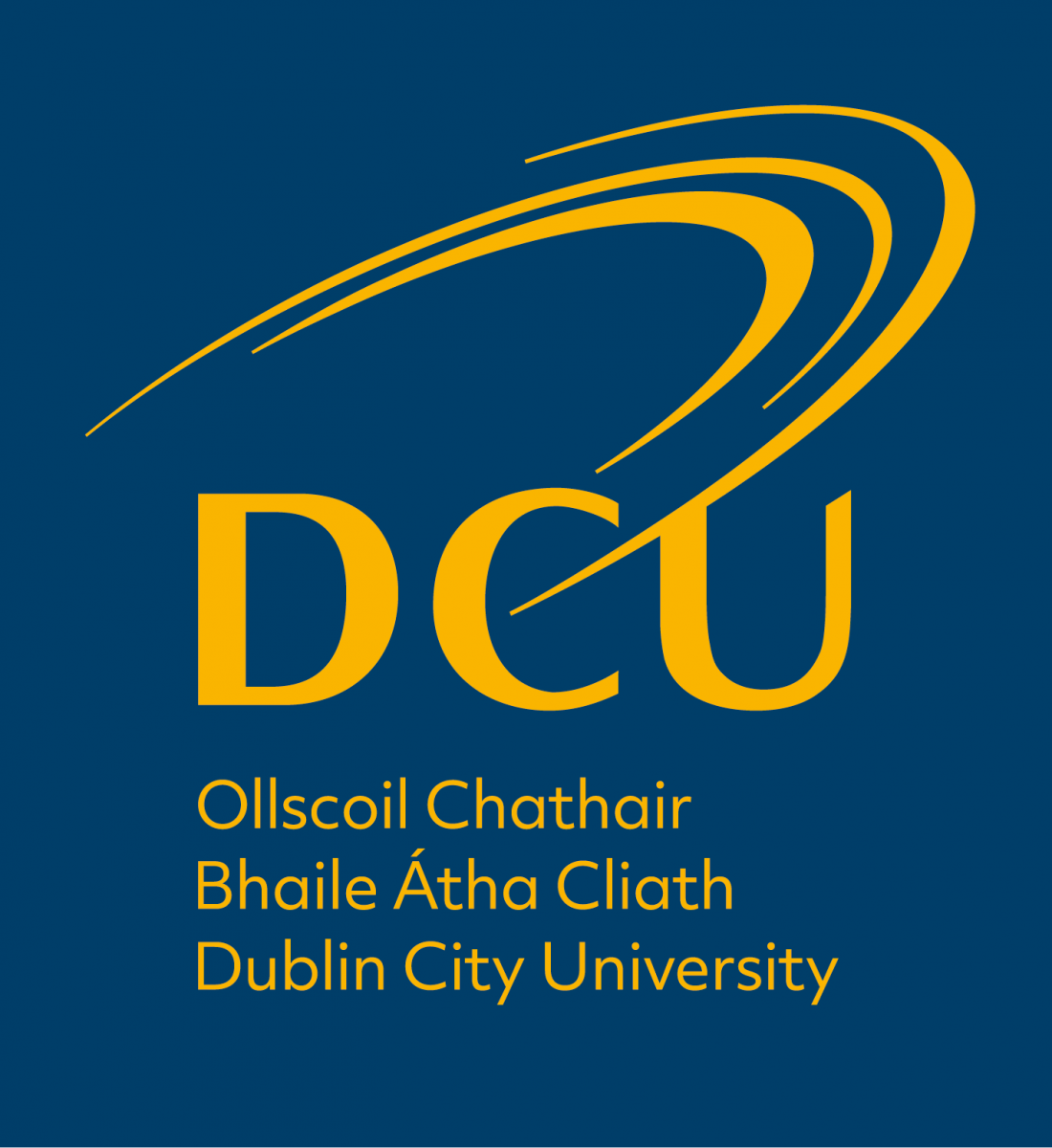 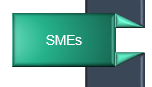 DCU SME Engagement
Hiring DCU Students and Graduates
Enabling knowledge transfer
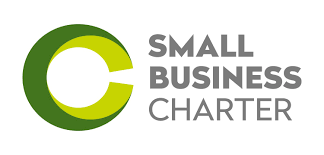 12
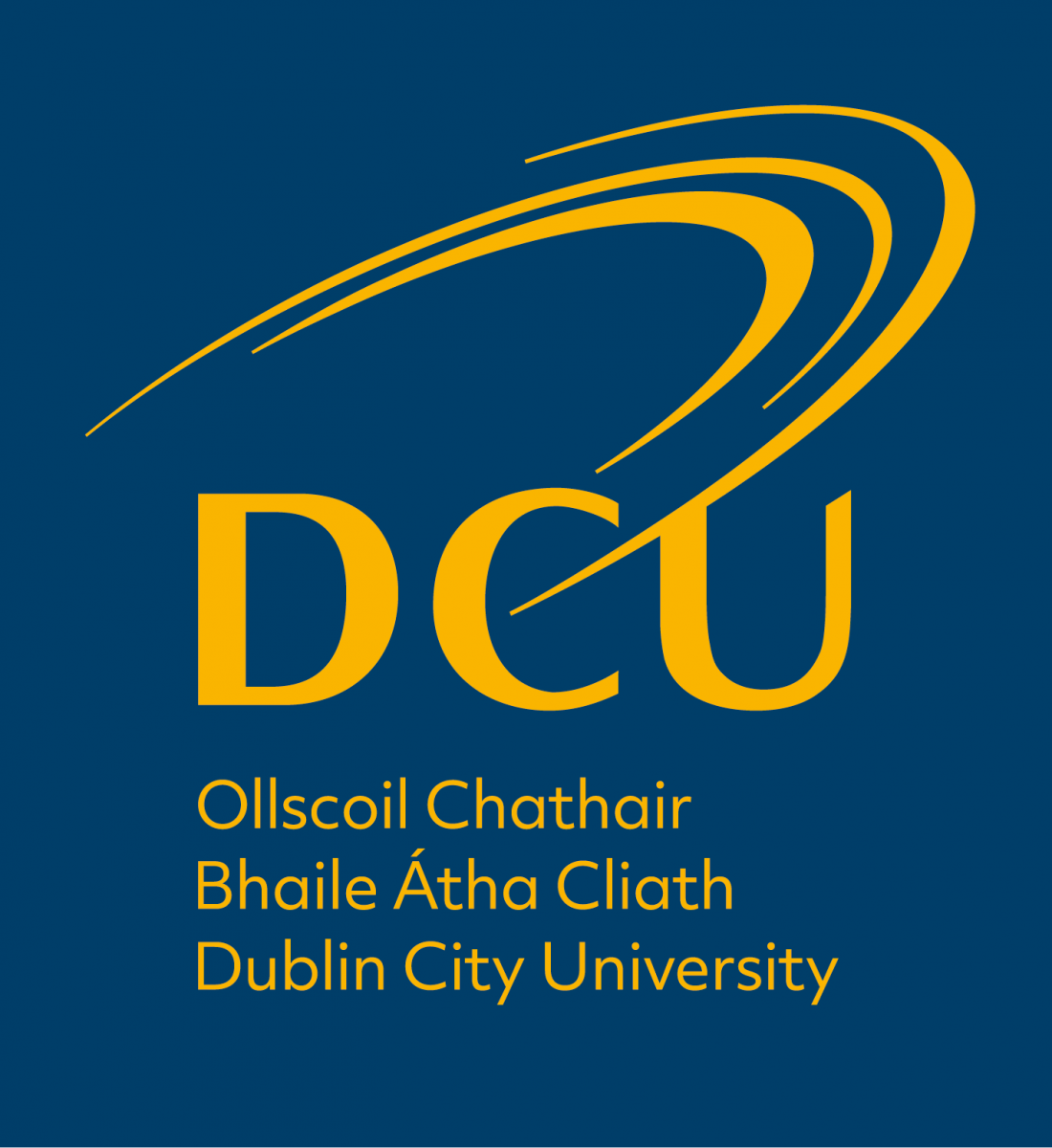 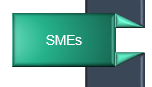 DCU SME Engagement
“INTRA” Module – Industrial Placements
- Compulsory/optional accredited module 
 
- 36 undergrad and 4 postgrad degree programmes across 4 faculties

- 1400 students in 2022 
   27% in SMEs 

- Mostly full time paid placements ranging             from 2 to 12 months
- We negotiate with employers to ensure  vacancies are relevant for areas of study

- Employer issues a fixed term contract of employment 

- For unpaid placements, we have a tripartite agreement

- Constantly changing and growing database of employers
Enabling knowledge transfer
13
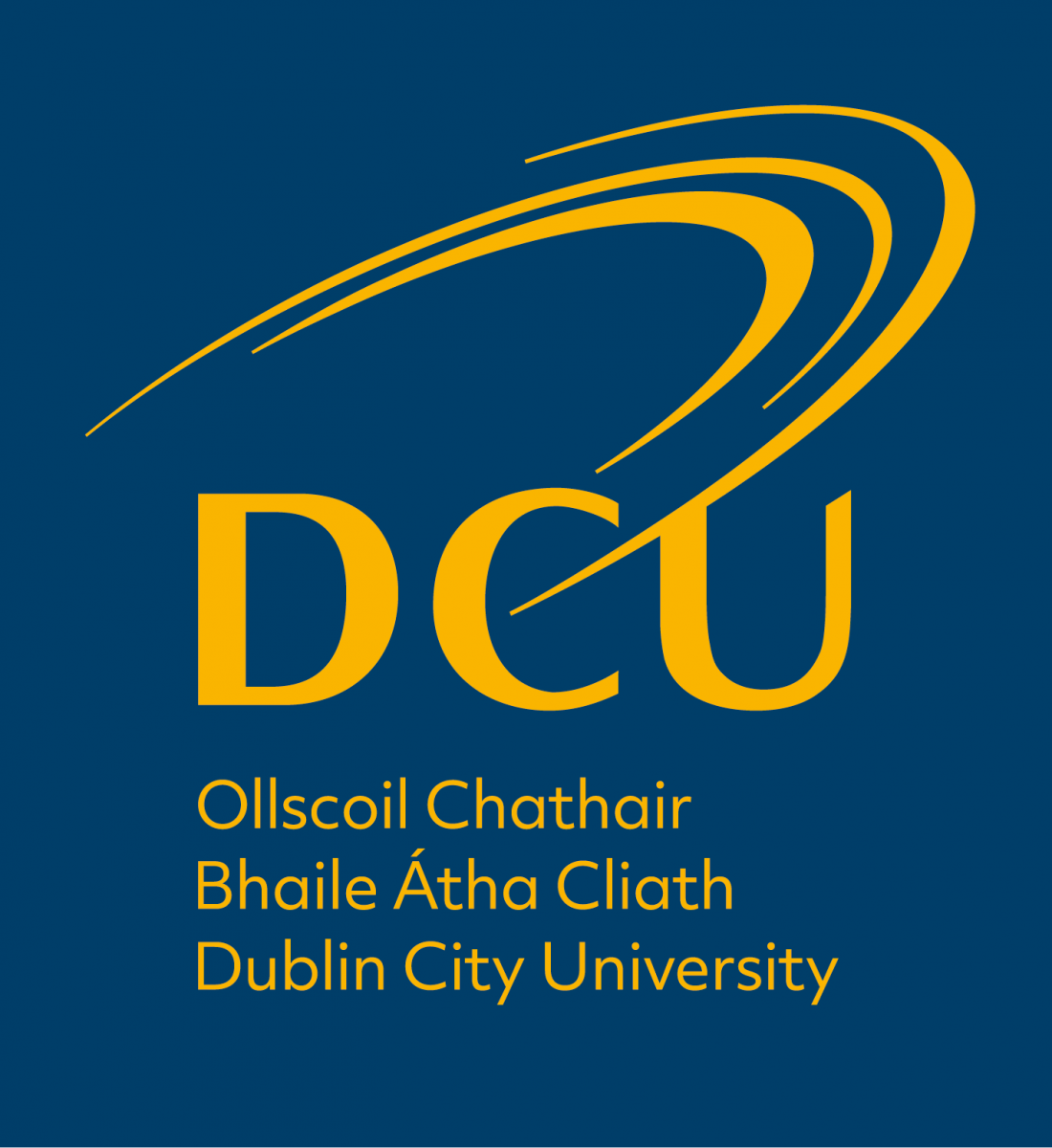 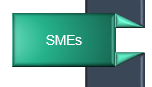 DCU SME Engagement
INTRA - Recruitment Process
Speak with industry area coordinator in the INTRA office about your requirements – Maeve Long – maeve.long@dcu.ie
Compile a job description (template available)
Send it to the coordinator
Vacancy is advertised on an internal portal
CVs of candidates are shared with you
You pick interviewees
Set up schedule of online interviews with the INTRA office
Select your intern(s)
First come, first served basis – students get just one offer
Enabling knowledge transfer
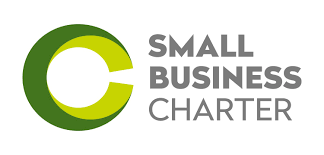 14
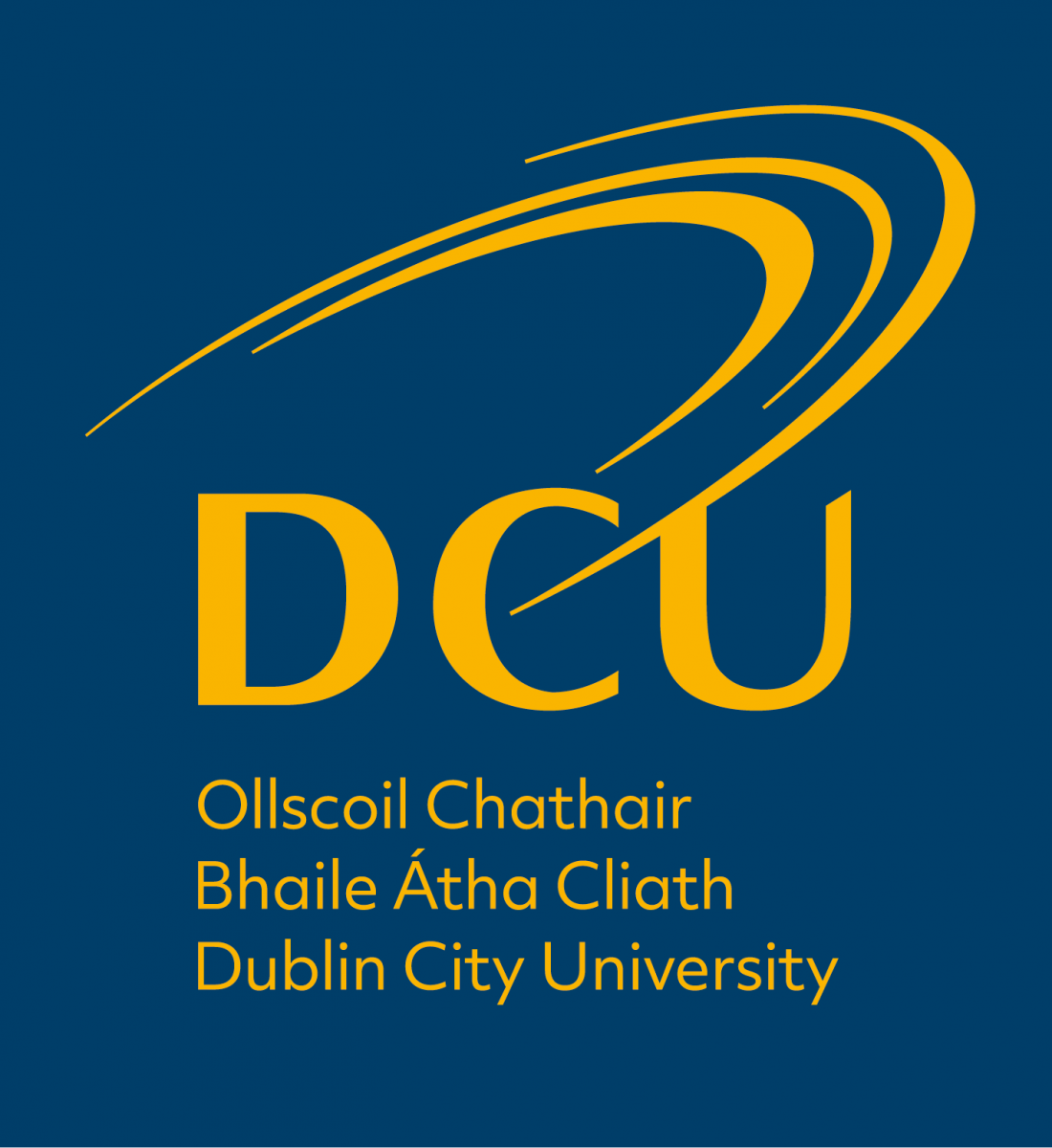 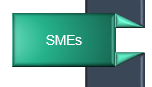 DCU SME Engagement
Employer Feedback
The process allowed us to give the student a good opportunity to experience real client work but also helped us deliver actual value for a major client of ours by giving them access to a high performing intern who developed an app they are rolling out to their staff.

Immensely useful. It allows us to assign key deliverables that are not being completed on time due to newer pressures or moving targets. In my space having a resource dedicated to innovation and task completion is a massive benefit to my team.

I personally use the internship as a way to reflect back on how we operate and interact with new young people in the organisation. How we pass on work practices and nurture our own career growth by how well the intern performs and grows during the internship is a valuable measuring tool. Fresh perspectives are a great thing that comes with having an intern join the team.
Enabling knowledge transfer
15
DCU SME Engagement
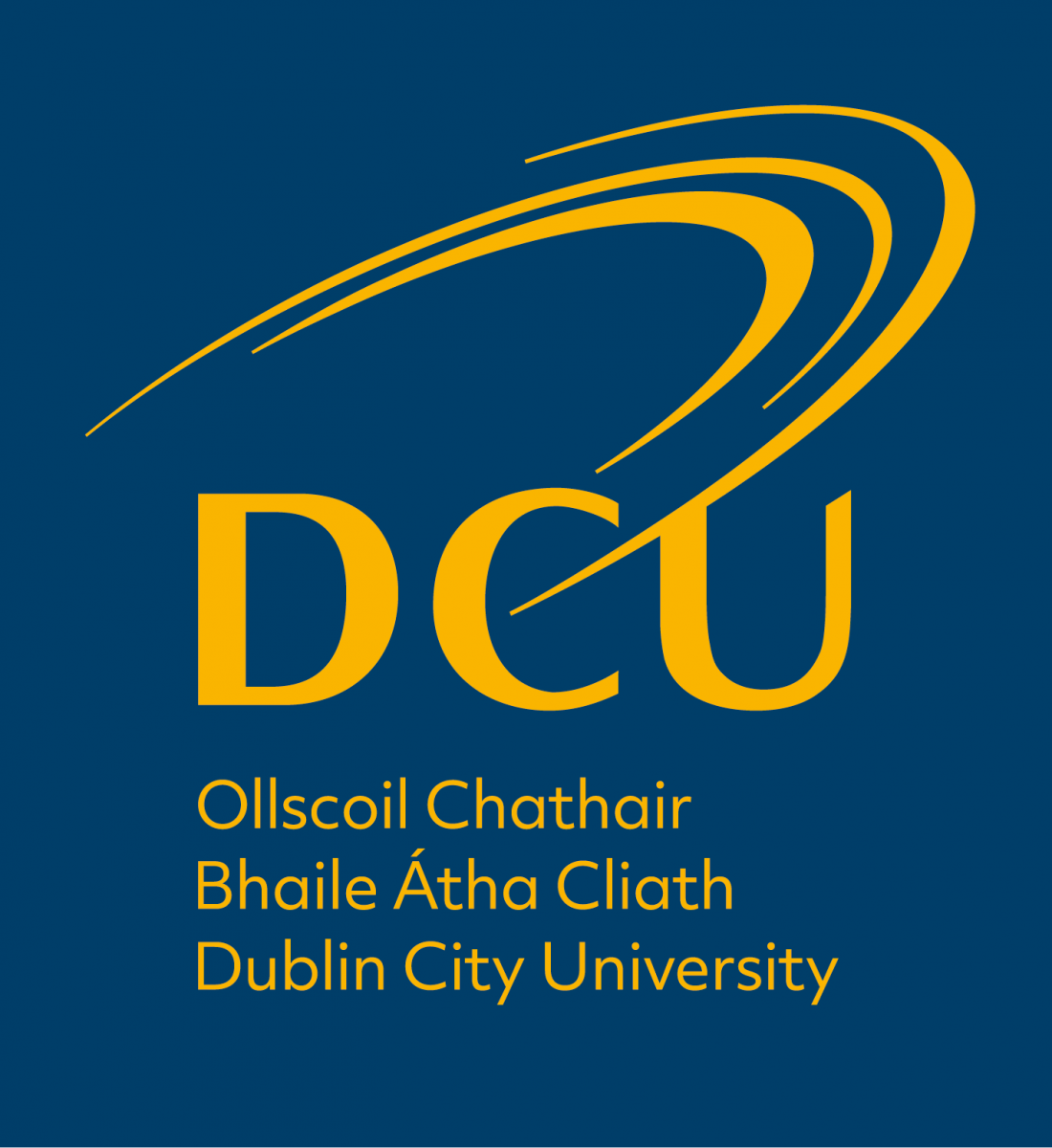 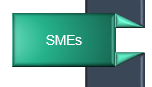 Careers Service:

How to target students and recent graduates
Jobs Board – mycareer.dcu.ie
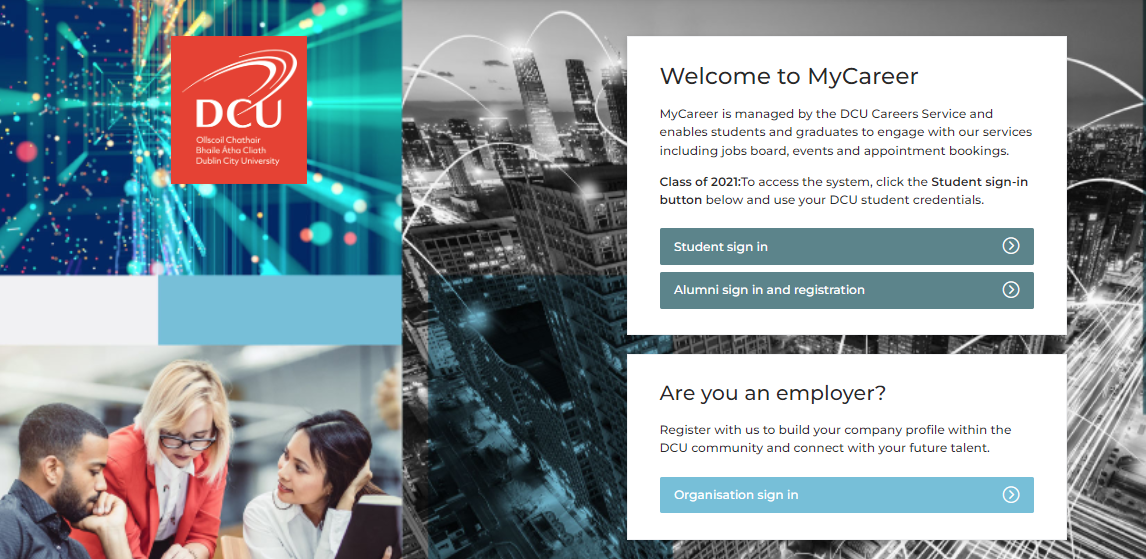 Over the period 2019-2021  

342 SMEs advertised jobs on the DCU Careers Services job portal
Enabling knowledge transfer
16
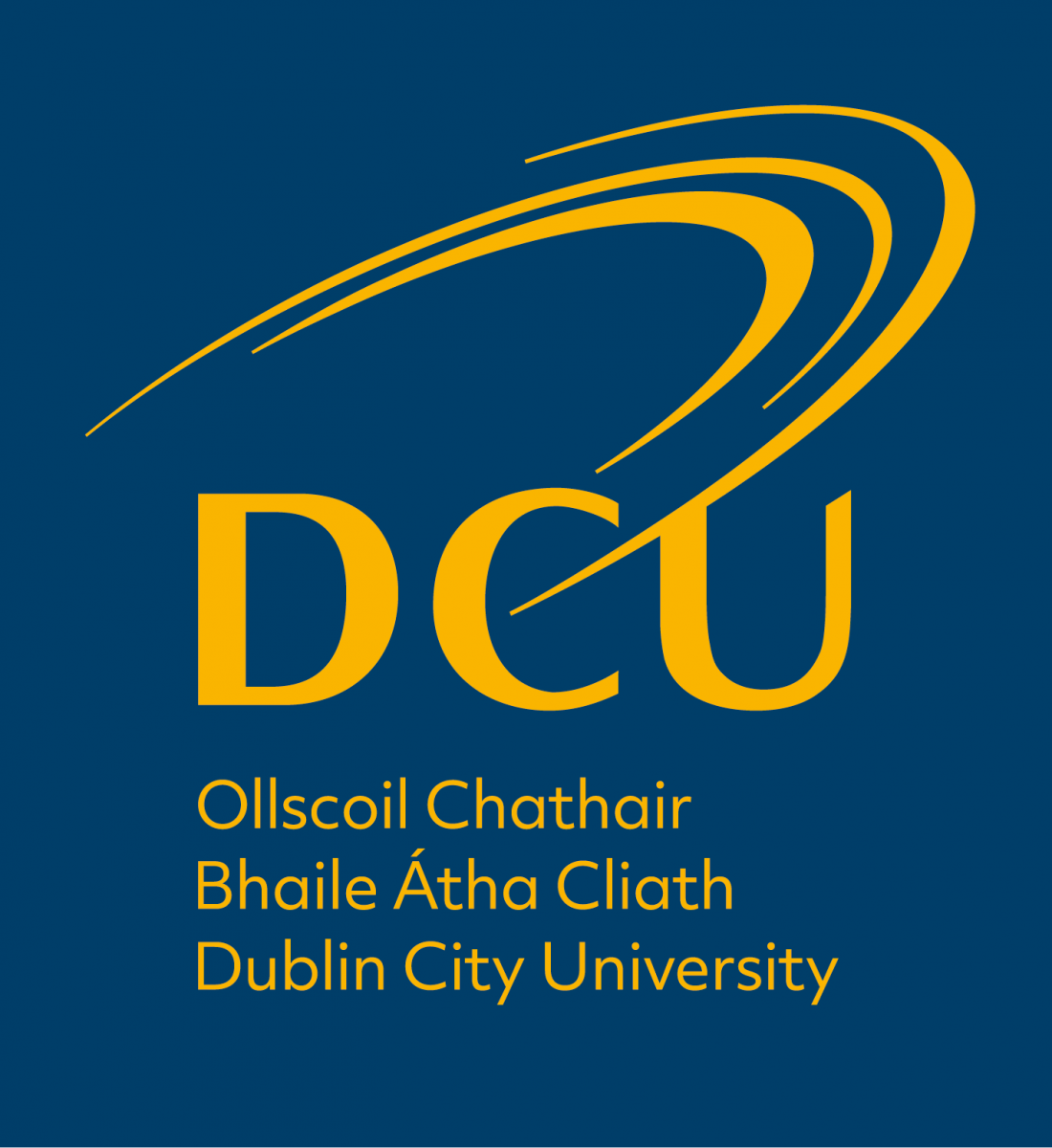 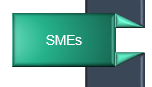 Careers Service

SME Partnership Development
Employer Insights
Mentorship Programme
Events and Skills Sessions
Build Brand Awareness
Enabling knowledge transfer
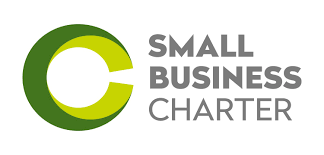 17
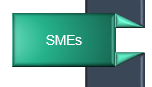 DCU Contacts:
DCU Website Collaborate with us: https://business.dcu.ie/collaborate-with-us-2/

SME Consulting Projects: 
Sula Awad Business School Industry Liaison Officer 
sula.awad@dcu.ie
Enabling knowledge transfer
18
DCU Contacts:
Hiring Students and Graduates
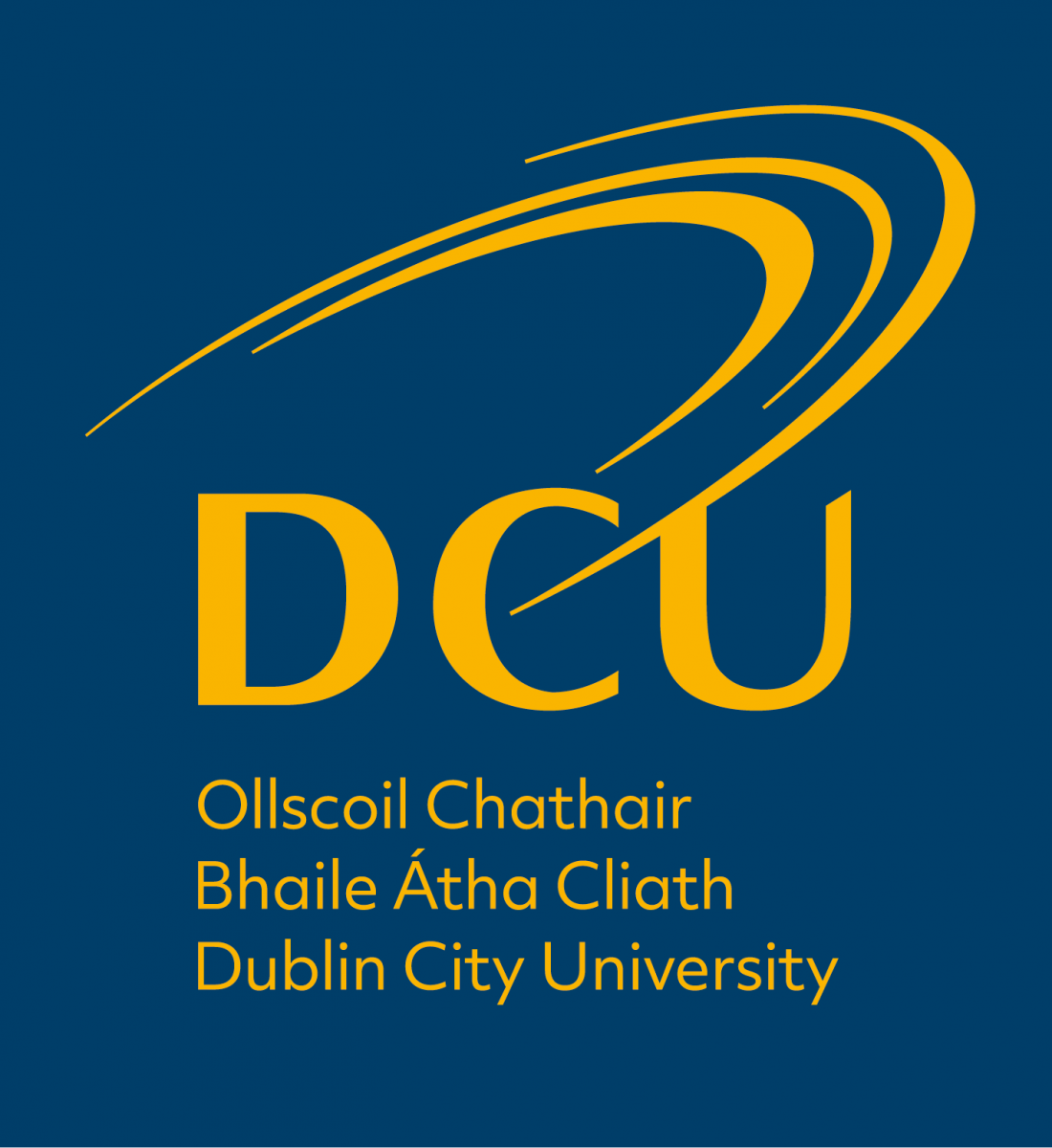 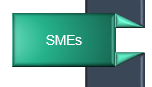 INTRA Internships (Industrial placements as part of degree programmes
intra@dcu.ie
dcu.ie/intra

Summer Internships, Entry Level Positions, Graduate Programmes, Experienced Hires
careers@dcu.ie
Dcu.ie/careers
Enabling knowledge transfer
19